Growth Mindsets
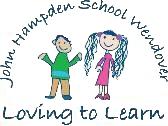 We aim to make our school the best,
A place of discovery and success,
Caring, sharing, taking turns.
We learn to love, we love to learn.
Our Aims
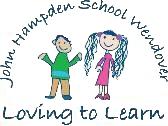 To engender a love of learning – ‘Loving to  
 Learn’
To make the most of learners’ potential
To develop independent learning
To develop skills
To learn to value
To learn to question
To open up to possibility
To provide security
To prepare for life
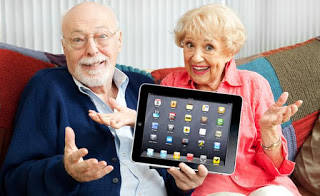 Learning How to Learn
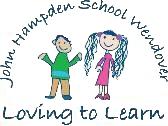 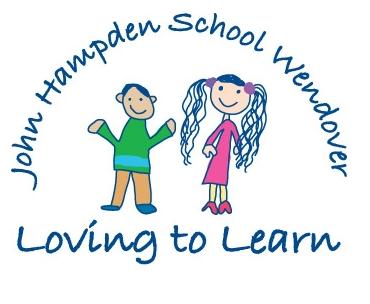 Developing a Growth Mindset
Welcome to The John Hampden School Wendover
Aims of the evening
An introduction to Growth Mindset 
Growth Mindset in action at John Hampden School
Growth Mindset at home
To help you to help us – did we?
What is Mindset?
“A mental attitude that determines how you will interpret and respond to situations. “
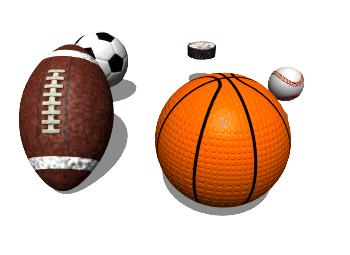 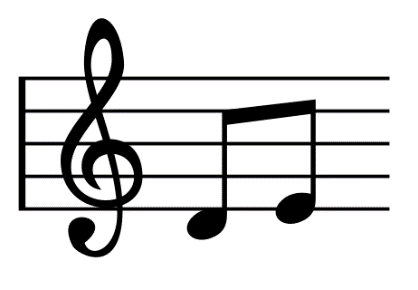 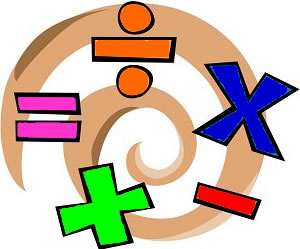 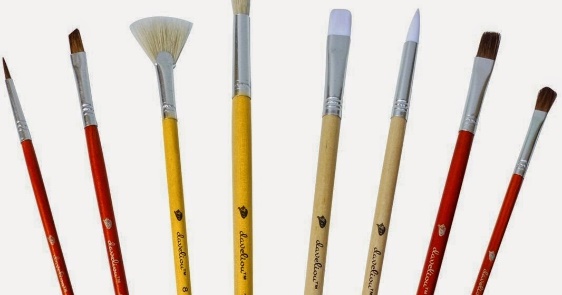 [Speaker Notes: How many of you have said something similar at some point?  ‘I’m rubbish at maths’  ‘I’m not a sporty person. I’m no good at it’   ‘I’m not at all musical’  ‘I’m no good at art. I can’t draw to save my life!’  ? We often have a belief that we are good or not so good at something. Maybe this relates back to our own school days? We build a belief about ourselves for one reason or another and that in turn determines how we approach certain subjects or situations.]
Quiz
Quiz
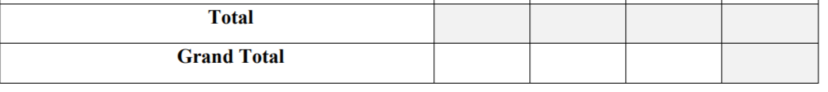 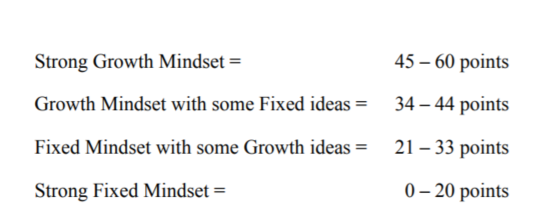 Where does your Mindset come from?
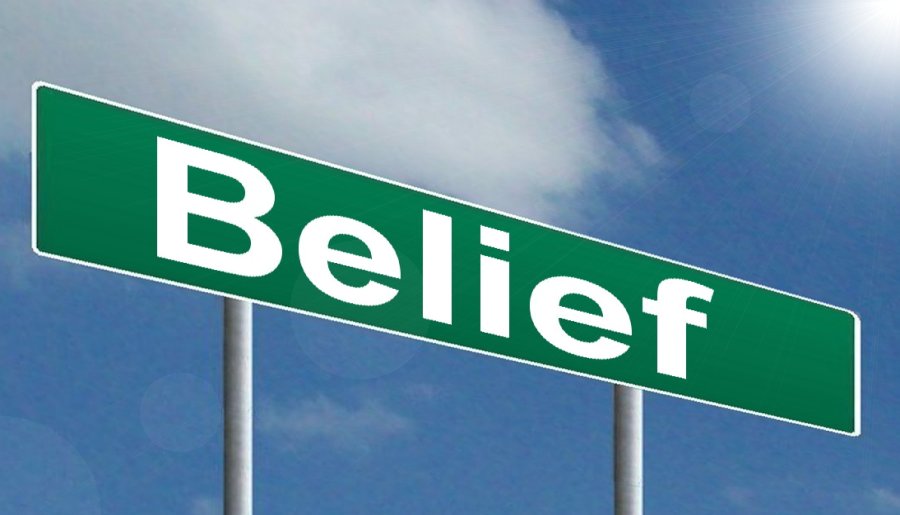 Albert Binet
Goal – to identify students who needed special help in coping with the school curriculum
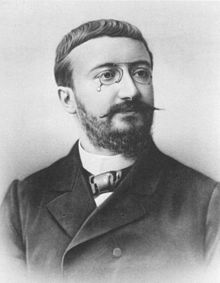 No matter how much you learn or how hard you work, your intelligence stays the same!
[Speaker Notes: No matter how much you learn or how hard you work,  your intelligence stays the same! 

Alfred Binet was a French psychologist who invented the first practical intelligence test, the Binet-Simon scale.  His main goal was to identify students who needed special help in coping with the school curriculum.  This led to years of belief that we are born with a fixed level of intelligence.]
Years of Common Beliefs
Intelligence is fixed
We are born with a certain level of intelligence or IQ
We are born with talent
Growth Mindset Theory
Intelligence is a quality that can be changed and developed
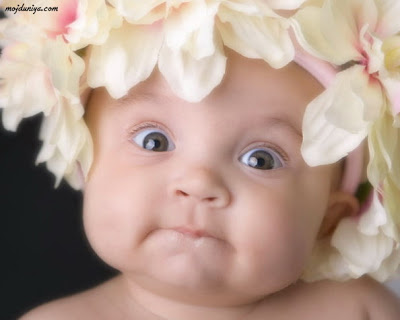 [Speaker Notes: Growth mindset theory aims to change that perception of our beliefs about how we learn.  Babies are born motivated to learn. They work hard to develop so many new skills. You don’t see an unmotivated baby, so what happens?]
Mindset and Achievement.
Decades of research show a powerful relationship between mindset and achievement
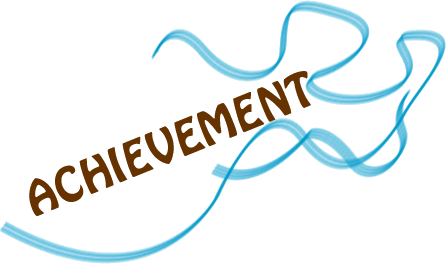 [Speaker Notes: Children begin to feel like they are good or not good at something. What about effort? Pupils with a fixed mindset actually see effort as proof of low ability. They think that if you have to try hard that means you aren’t very good at something. They will seek easy options and will avoid challenge as they don’t want to appear not to be able to be successful. This in turn means that achievement over time is lower. They consider asking for help as a negative and also finding something difficult as being a bad thing. Whereas students with a growth mindset are more likely to agree with...
“The harder you work at something, the better you’ll be at it.”]
Mindset and Achievement.
Students’ beliefs about intelligence and learning are impacted by:
Motivation
Academic behaviours (e.g. attitudes to studying and seeking help)
Responses to challenges and setbacks
Academic achievement
[Speaker Notes: Children begin to feel like they are good or not good at something. What about effort? Pupils with a fixed mindset actually see effort as proof of low ability. They think that if you have to try hard that means you aren’t very good at something. They will seek easy options and will avoid challenge as they don’t want to appear not to be able to be successful. This in turn means that achievement over time is lower. They consider asking for help as a negative and also finding something difficult as being a bad thing. Whereas students with a growth mindset are more likely to agree with...
“The harder you work at something, the better you’ll be at it.”]
Learning How to Learn
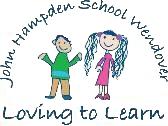 Response to challenge and setbacks
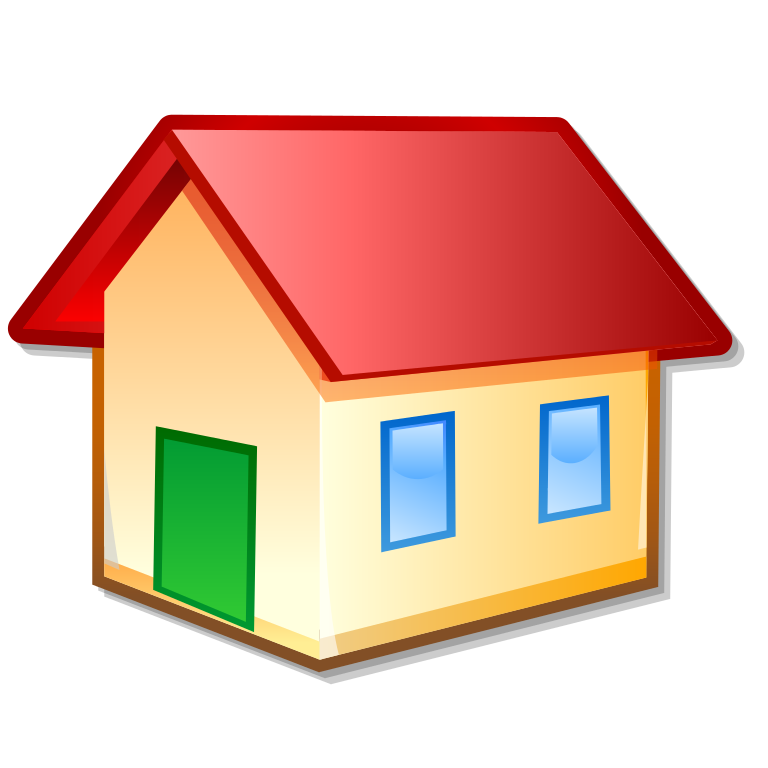 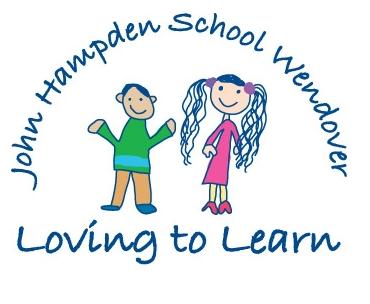 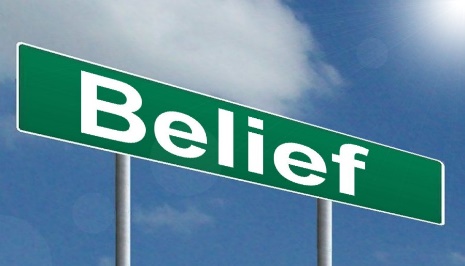 Motivation
Attitudes to studying, 
seeking help
Research
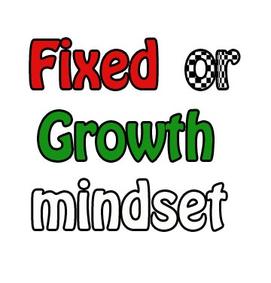 [Speaker Notes: Carol Dweck, who pioneered this research, began studying students’ beliefs about intelligence because she was interested in the question of why some students are so resilient in the face of challenges while others are not. What she found was that students generally hold one of two very different beliefs about intelligence. Some students have what she calls a “fixed mindset” - the belief that intelligence is a fixed trait that doesn’t change much. So, like eye color - these students believe you’re born with a certain amount of it and there’s not much you can do to change it. Other students have a very different belief about intelligence - a growth mindset. They see it more like a muscle that grows with effort.]
Give up easily
See effort as fruitless
Fixed Mindset
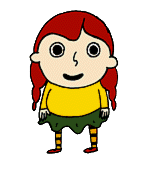 Intelligence is a fixed trait
May achieve less than their full potential
Avoid challenge
Ignore useful negative feedback
Don’t ask for help
Feel threatened by the success of others
[Speaker Notes: Children begin to feel like they are good or not good at something. What about effort? Pupils with a fixed mindset actually see effort as proof of low ability. They think that if you have to try hard that means you aren’t very good at something. They will seek easy options and will avoid challenge as they don’t want to appear not to be able to be successful. This in turn means that achievement over time is lower. They consider asking for help as a negative and also finding something difficult as being a bad thing. Whereas students with a growth mindset are more likely to agree with...
“The harder you work at something, the better you’ll be at it.”]
Growth Mindset
Learn from criticism
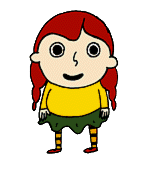 Intelligence grows with effort
Reach ever higher levels of achievement
Embrace
challenge
See effort as the path to mastery
Find lessons and inspiration in the success of others
Persevere despite setbacks
[Speaker Notes: Children begin to feel like they are good or not good at something. What about effort? Pupils with a fixed mindset actually see effort as proof of low ability. They think that if you have to try hard that means you aren’t very good at something. They will seek easy options and will avoid challenge as they don’t want to appear not to be able to be successful. This in turn means that achievement over time is lower. They consider asking for help as a negative and also finding something difficult as being a bad thing. Whereas students with a growth mindset are more likely to agree with...
“The harder you work at something, the better you’ll be at it.”]
What are we doing at school?
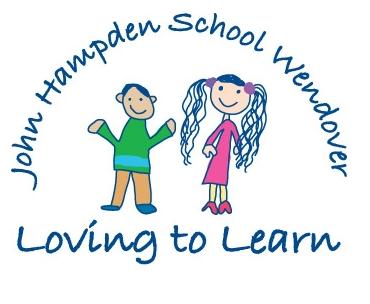 Perseverance
Collaboration
Independence
Marking and feedback
Peer assessment
Challenge
Celebrate success – Good learning
Modelling
Use Growth Mindsets language
Thinking Days
Our Amazing Brains
The Brain Is Malleable

The brain is like a muscle that gets stronger and works better the more it is exercised.
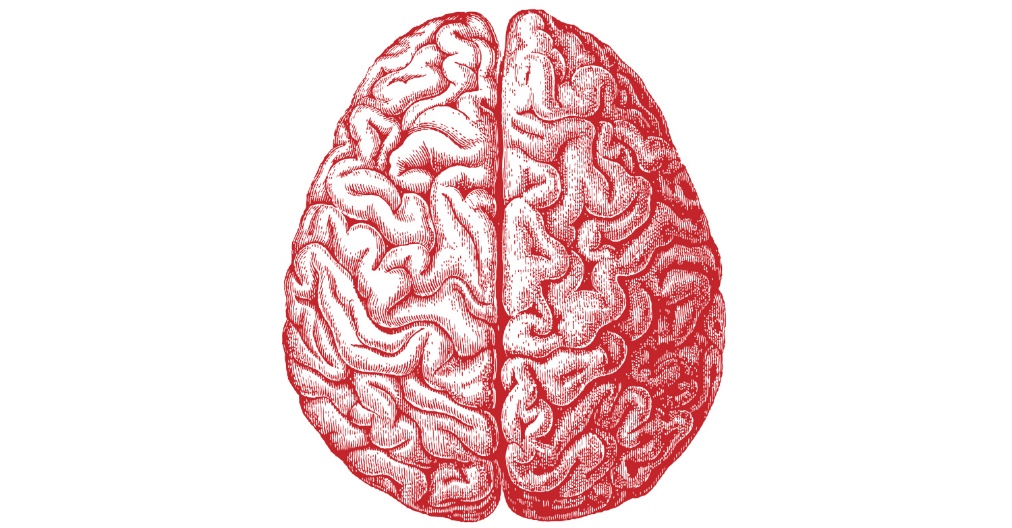 [Speaker Notes: If we want to make our muscles stronger we exercise them. We know that we have to work our muscles to strengthen them. This is also true for the brain. Every time we learn something a new neural pathway is created in the brain. The more we practise that skill, the stronger the pathway becomes. Its like walking through field of long grass. The more we tread the same path, the easier the path becomes to follow.]
Making new neural pathways….
[Speaker Notes: Too often students believe the brain is static, leading them to think talent and giftedness are permanent, unchanging personal attributes that automatically bring later success. However, as we now know, every time you work hard, stretch yourself and learn something new your brain forms new connections and over time you actually become smarter.]
The more we tread the same path the easier the path is to follow – you become smarter!
Growth Mindset in Action at John Hampden
[Speaker Notes: We strongly believe that Growth Mindset is a powerful tool for developing the best for our children at John Hampden. We want them to develop learning behaviours that they can carry with them through life. This begins in Foundation Stage with the introduction of our challenge superheroes.]
Growth Mindset In The Foundation Stage
Language – choosing words carefully
Learning about the Brain
Super Learning Powers
Celebrating Effort
Skills based learning and opportunities to apply learning
Open ended opportunities – no one right way
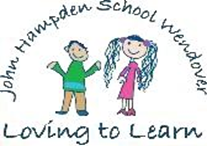 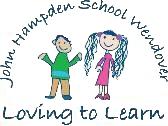 Language
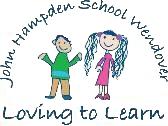 Becoming aware of what we say and the words we use and the impact this can have on our children
Even very young children quickly pick up on our views and opinions
Children react in different ways to what they hear
Self fulfilled prophecy
Starting School
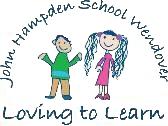 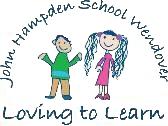 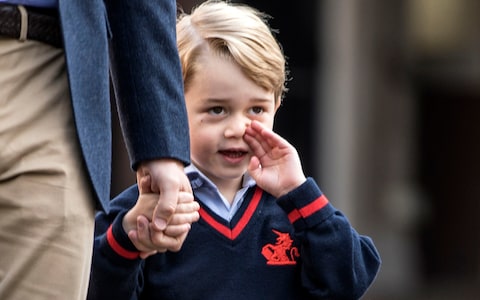 On Tuesday….
Prince William told a fellow parent on a visit to Milton Keynes: "I just dropped George off and he didn't want to go."
On Prince George's first day on September 7, the Duke said the new starters had all taken the anxious moment in their stride while it was the parents who were full of nerves.
But  he hinted it might not always be plain sailing, saying: "We are all seeing how long that lasts before he doesn't want to go."
Using the Language Of Growth Mindset
“Hold your pencil carefully like this.”

“I like the way you tried different ways to solve that problem.”

“Your brain is built to learn.”
The Brain
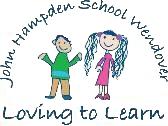 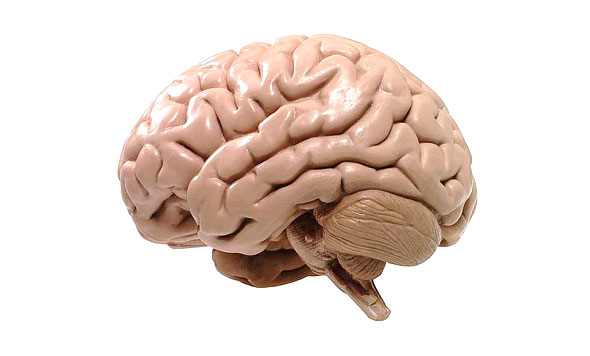 What does the brain look like?
How do you exercise your brain?
How do you look after your brain?
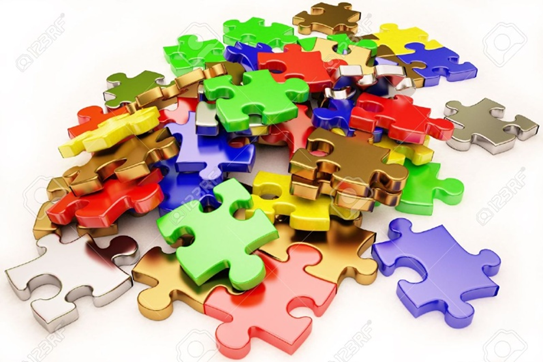 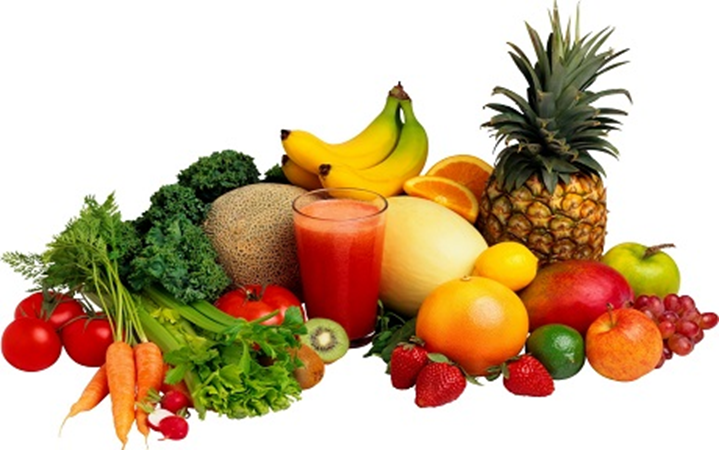 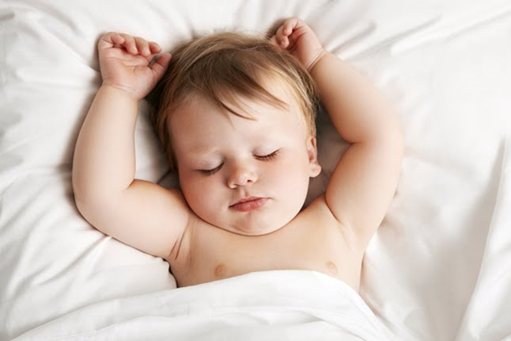 Grow our Brain
Grow our Brain
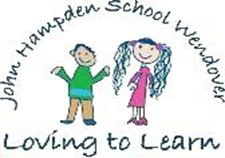 We all have the ability to grow our brain. We need to challenge ourselves to try out new learning.
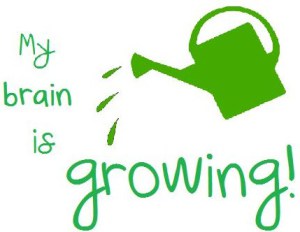 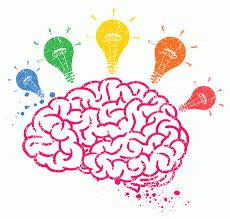 Be Positive
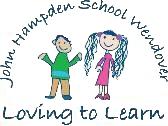 To help you grow your brain and learn more you need to be positive.

You need to think I CAN DO IT!
I will try my best.
It is good to make mistakes and learn from them.
Super Learning Powers
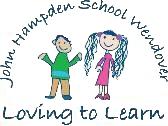 Inside us all we have some Super Learning Powers which will help us to grow our brains.

We will meet some superheroes that will help us.
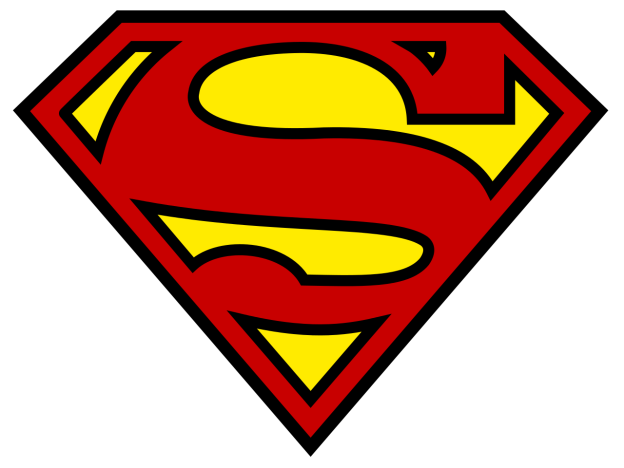 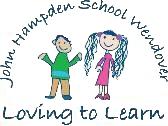 Captain Challenge
I like to explore new learning and challenge myself.
The bigger the challenge the better.
I love challenges- my brain keeps growing
I have lots of Learning Power
Challenge Books / Cards
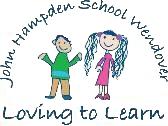 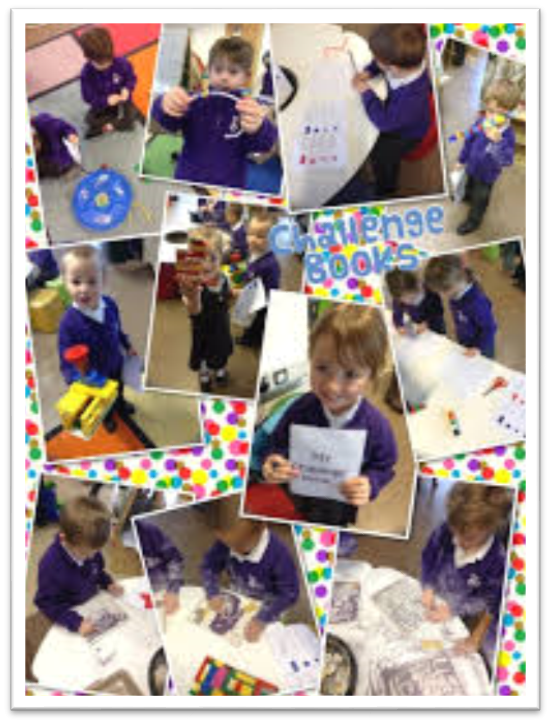 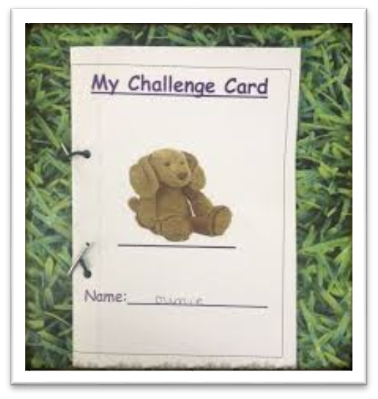 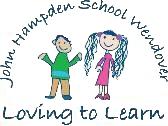 Collaboration Kid
Meet Collaboration Kid.
Collaboration Kid works with friends to help grow their brains.
Collaboration Kid enjoys working with others.
Collaboration Kid says “My friends help me to grow my brain. We have fun learning together.”
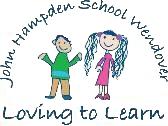 Professor Persevere
I am determined to keep trying even when it is hard. I can learn from my mistakes.

Can you persevere when things get tricky?
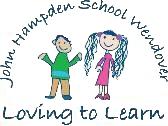 Secret Agent Independence
I can work out what I need and am happy to work independently.

How do you feel when you have done something on your own?
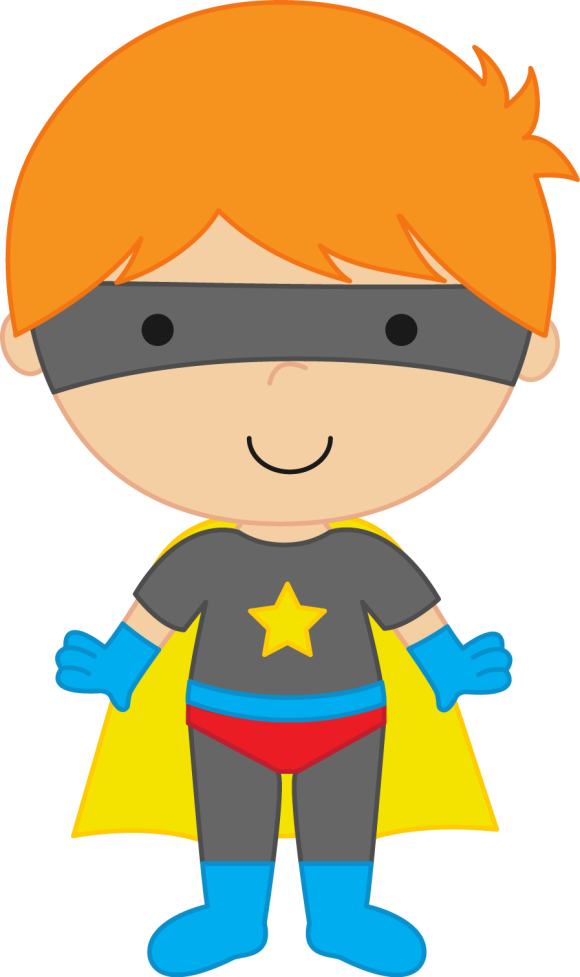 Celebrating Learning
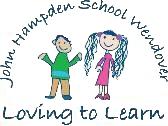 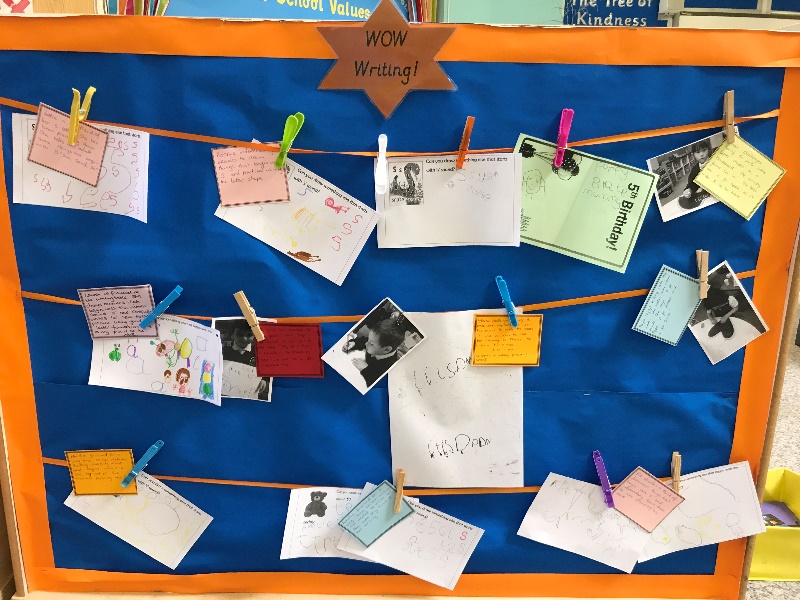 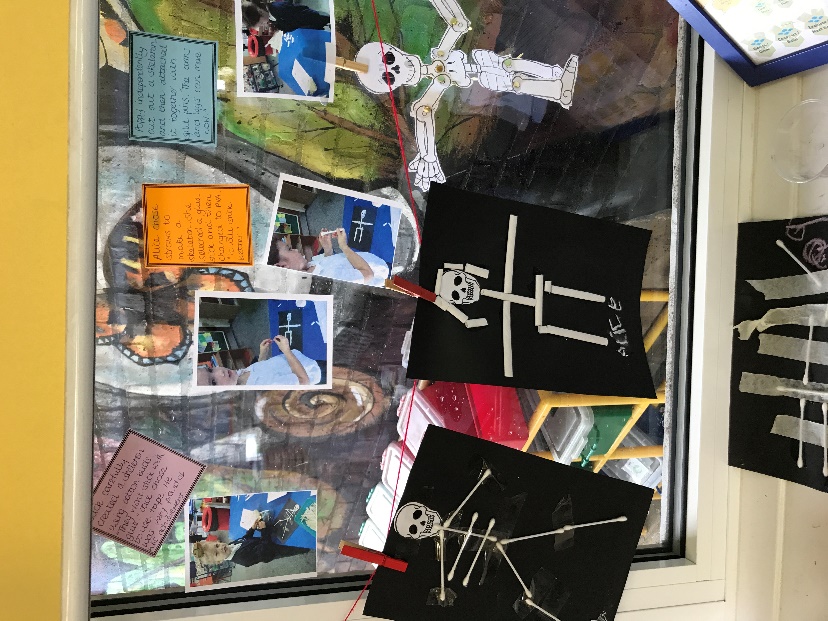 Open ended opportunities
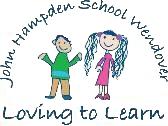 Skills
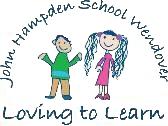 Applying skills….
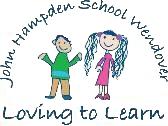 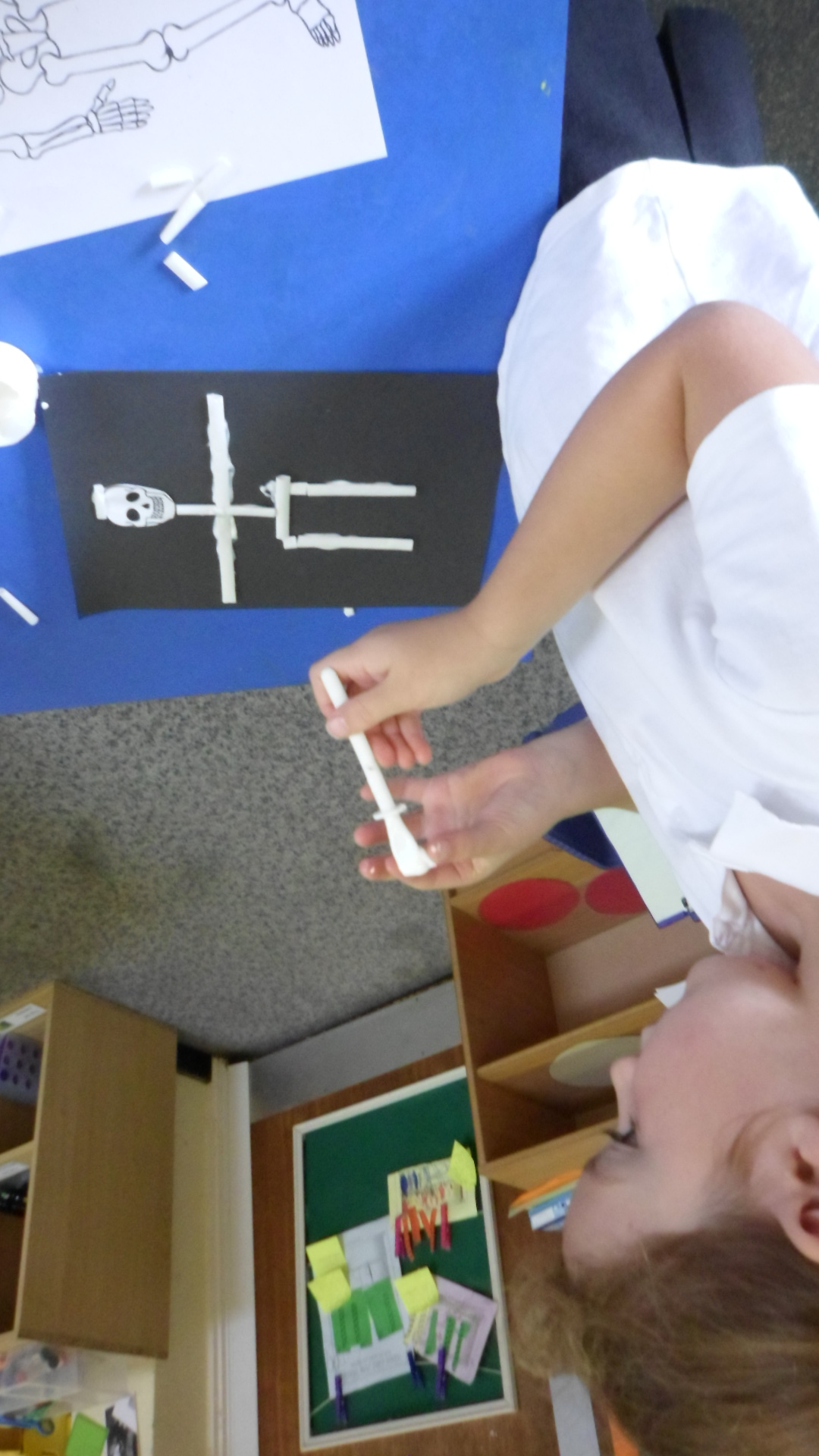 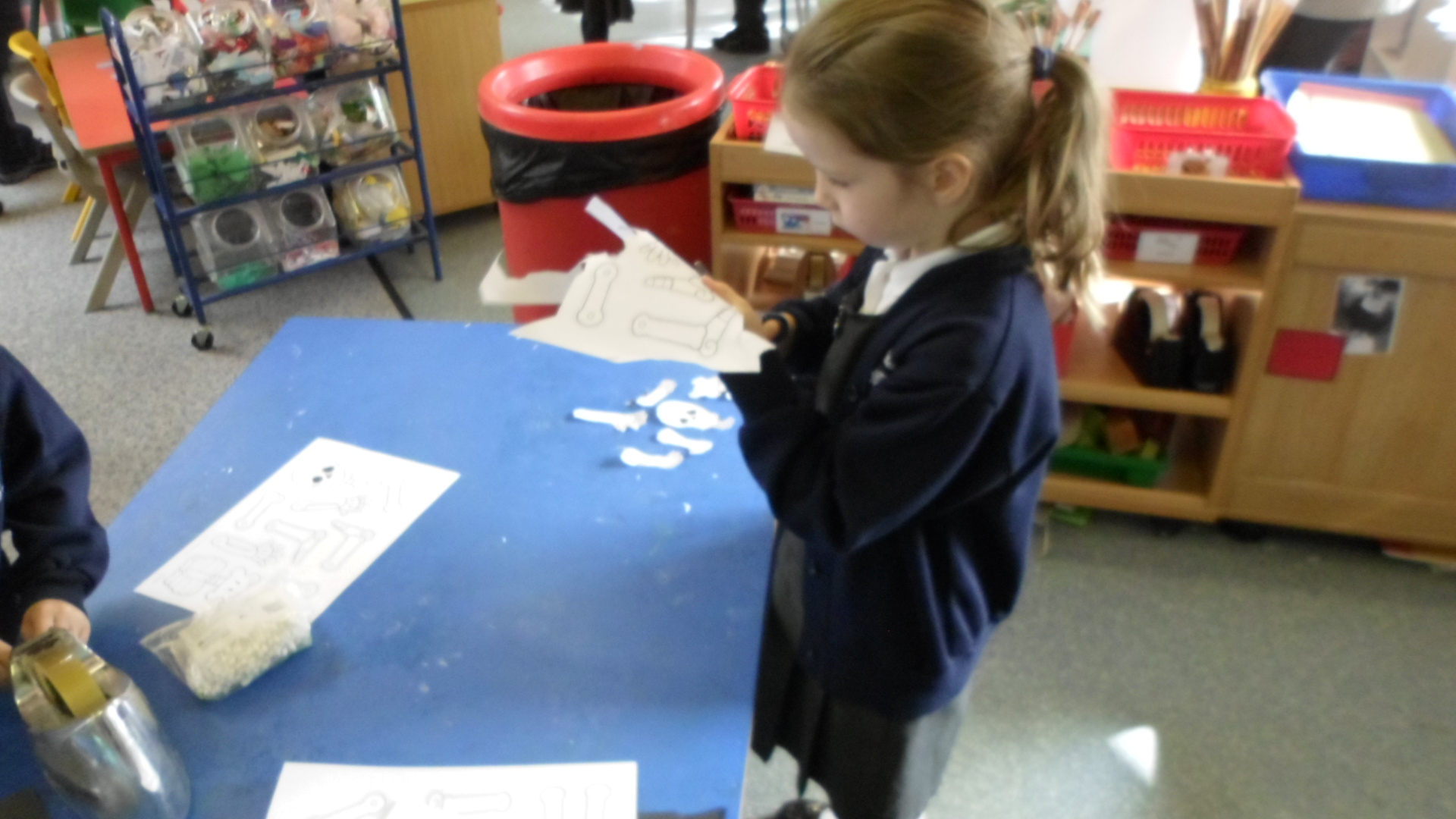 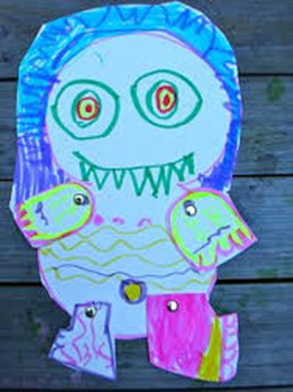 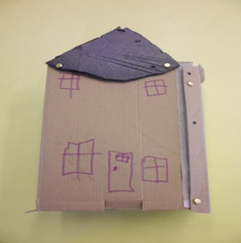 Growth Mindset In The Foundation Stage
Language – choosing words carefully
Learning about the Brain
Super Learning Powers
Celebrating Effort
Skills based learning and opportunities to apply learning
Open ended opportunities – no one right way
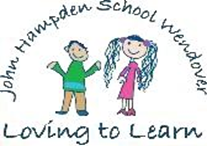 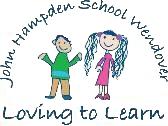 The Little Boy
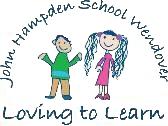 Once a little boy went to school.He was quite a little boy.And it was quite a big school.But when the little boyFound that he could go to his roomBy walking right in from the door outside,He was happy.And the school did not seemQuite so big any more.
The Little Boy
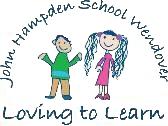 One morning,When the little boy had been in school a while,The teacher said:“Today we are going to make a picture.”“Good!” thought the little boy.He liked to make pictures.He could make all kinds:Lions and tigers,Chickens and cows,Trains and boats –And he took out his box of crayonsAnd began to draw.
The Little Boy
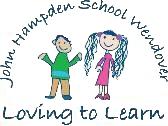 But the teacher said:“Wait! It is not time to begin!”And she waited until everyone looked ready.
“Now,” said the teacher,“We are going to make flowers.”“Good!” thought the little boy,He liked to make flowers,And he began to make beautiful onesWith his pink and orange and blue crayons.
The Little Boy
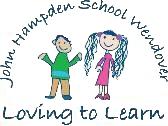 But the teacher said,“Wait! And I will show you how.”And she drew a flower on the blackboard.It was red, with a green stem.“There,” said the teacher.“Now you may begin.”
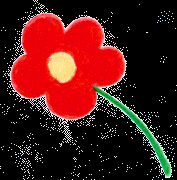 The Little Boy
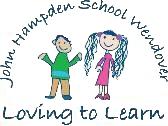 The little boy looked at the teacher’s flower.Then he looked at his own flower,He liked his flower better than the teacher’s.But he did not say this,He just turned his paper overAnd made a flower like the teacher’s.It was red, with a green stem.
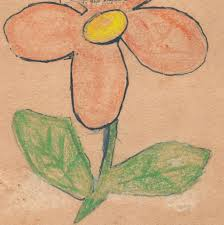 The Little Boy
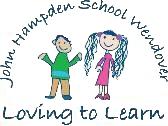 On another day,When the little boy had openedThe door from the outside all by himself,The teacher said,“Today we are going to make something with clay.”“Good!” thought the boy.He liked clay.
The Little Boy
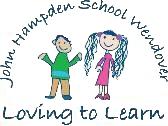 He could make all kinds of things with clay:Snakes and snowmen,Elephants and mice,Cars and trucks –And he began to pull and pinchHis ball of clay.
The Little Boy
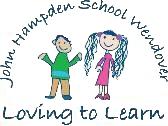 But the teacher said,“Wait! And I will show you how.”And she showed everyone how to makeOne deep dish.“There,” said the teacher.“Now you may begin.”
The Little Boy
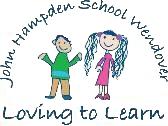 The little boy looked at the teacher’s dishThen he looked at his own.He liked his dish better than the teacher’sBut he did not say this,He just rolled his clay into a big ball again,And made a dish like the teacher’s.It was a deep dish.
The Little Boy
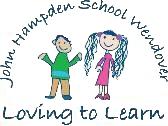 And pretty soonThe little boy learned to waitAnd to watch,And to make things just like the teacher.And pretty soonHe didn’t make things of his own anymore.Then it happenedThat the little boy and his familyMoved to another house,In another city,And the little boyHad to go to another school
The Little Boy
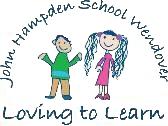 This school was even biggerThan the other one,And there was no door from the outsideInto his room.He had to go up some big steps,And walk down a long hallTo get to his room.
And the very first dayHe was there, the teacher said,“Today we are going to make a picture.”
The Little Boy
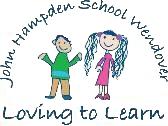 “Good!” thought the little boy,And he waited for the teacherTo tell him what to doBut the teacher didn’t say anything.She just walked around the room.

When she came to the little boy,She said, “Don’t you want to make a picture?”“Yes,” said the little boy.“What are we going to make?”“I don’t know until you make it,” said the teacher.
The Little Boy
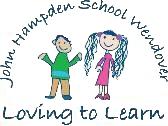 “How shall I make it?” asked the little boy.“Why, any way you like,” said the teacher.“And any colour?” asked the little boy.“Any colour,” said the teacher,“If everyone made the same picture,And used the same colours,How would I know who made what,“And which was which?”“I don’t know,” said the little boy.And he began to draw a flower.It was red, with a green stem.

~ Helen E. Buckley
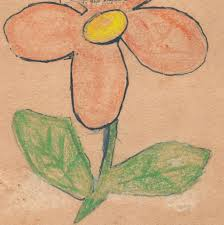 Celebrating Creativity
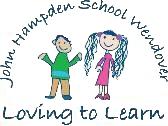 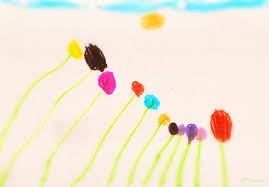 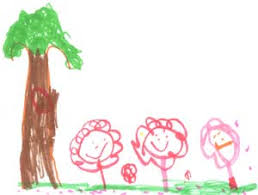 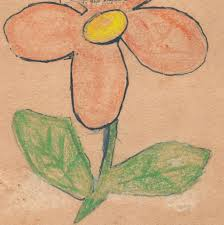 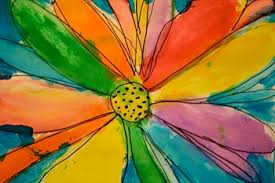 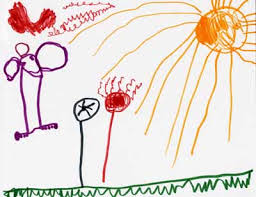 The Learning Pit
[Speaker Notes: The Learning Pit is an idea used by many schools. It shows the stages of learning something new through the idea of a pit. We have to jump into the pit to ome out the other side stronger and more skilled. It encourages the idea that we have to face struggle to learn something new.]
Our Amazing Learning Adventure
[Speaker Notes: At John Hampden School, we have adapted the Learning Pit to ‘Our Amazing Learning Adventure’ The aim is the same as the pit. We encourage the children to thinking of learning something new as an exciting adventure. At the start we may feel nervous, fearful and worried. We can use our ‘power boost’ to help us along the way. This may be asking for help or simply persevering and not giving up. Once we have been through the power boost phase we can then begin to move forward with a new skill. This is consistent message throughout the school. We are continuing to develop this through assemblies and work in classrooms. However it is not just about how the children approach their learning but how we change our language to encourage this Growth Mindset.]
The Language We Use
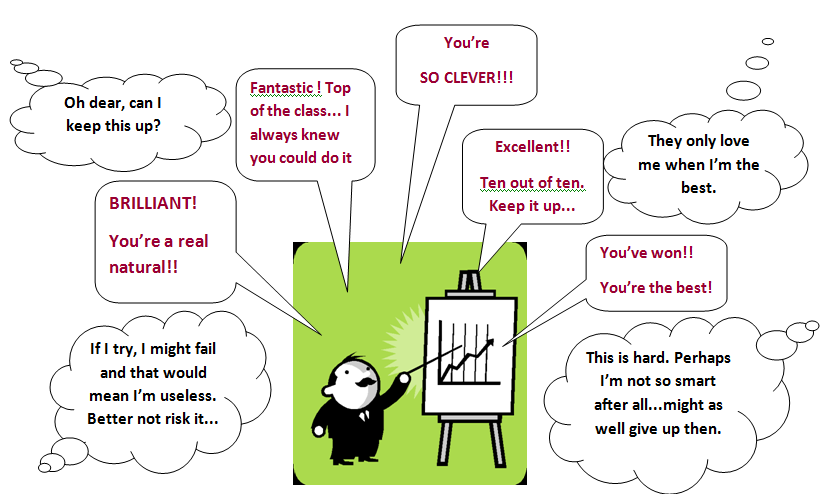 [Speaker Notes: What we say to our children can encourage a fixed or Growth mindset. The statements in purple are ones we often hear. However, we may not have considered how these statements may affect mindset.]
The Power of Yet
[Speaker Notes: We have shared this with the children. Instead of saying ‘I can’t do it’ We encourage them to say ‘I can’t do it yet’]
Sorting Activity
Say this, not that!
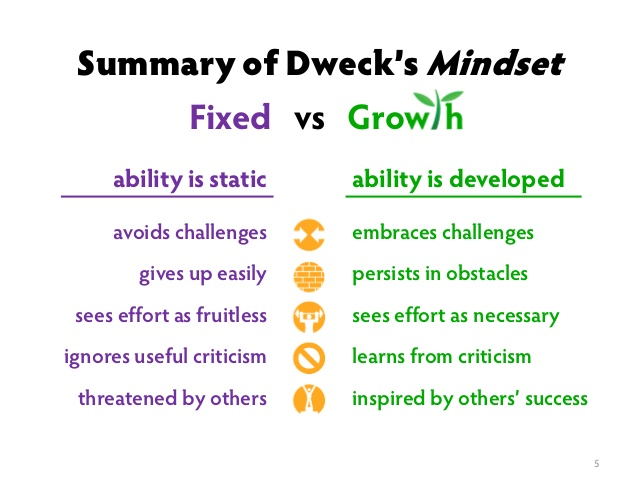 Fixed Mindset			              Growth Mindset
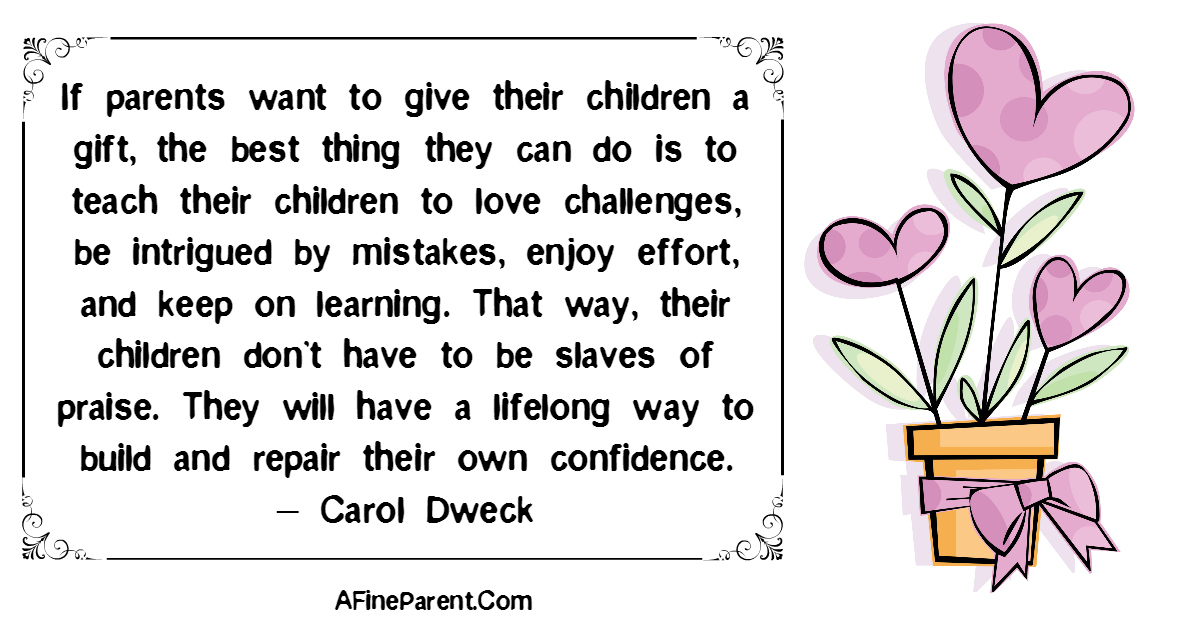 Have we helped you to help us?
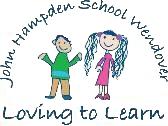 Thank you for listening



Feedback Sheet
Sorting Activity
Answers

Growth Mindset 
1, 2, 5, 7, 8, 10, 12, 13, 15, 16, 18, 19, 21, 23

Fixed Mindset
3, 4, 6, 9, 11, 14, 17, 20, 22